Performance Dashboard

IHIP – IDSP
Introduction
Performance dashboard is available under ‘Reports’        ‘Dashboard’
It shows the performance ranking of Districts/States based on scoring criteria
The scoring criteria used is based on the:
Reporting Performance
Urban area mapping (wards to sub centers)
Outbreak response
Weightage For Performance ranking
Calculation basis
Scoring is done on daily basis
For selected period the mean score(average) for that period is shown
For S / P / L Forms – % RUs reported on the day inclusive of nil reporting (adapted to a maximum score for 20 points for each form type)
Cases reporting - % RUs (S+P+L) reported at least one case on the day (nil reporting excluded) – maximum score 10 points
Urban mapping - % Urban Wards mapped with sub center – maximum score 10 points
Outbreak response – has two elements:
Event alert response time – % Event Alerts (out of reported) responded within 48 hours (2 days) during last three months
Outbreak completion - % Outbreak completed (out of reported) during last three months
Performance Dashboard - Scores
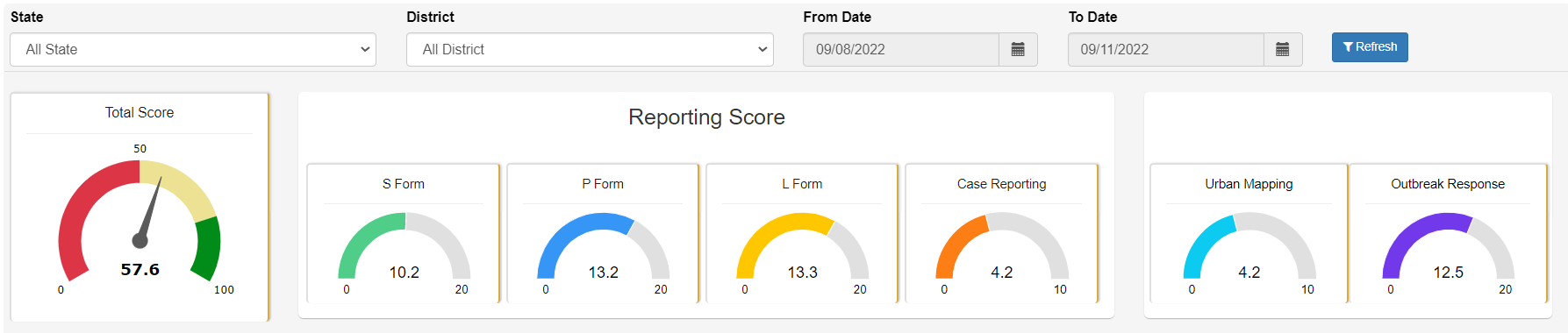 On top various filters are given to select State / District / Date range
Below filters Total Score followed by score for individual components is shown
Dashboard - Maps
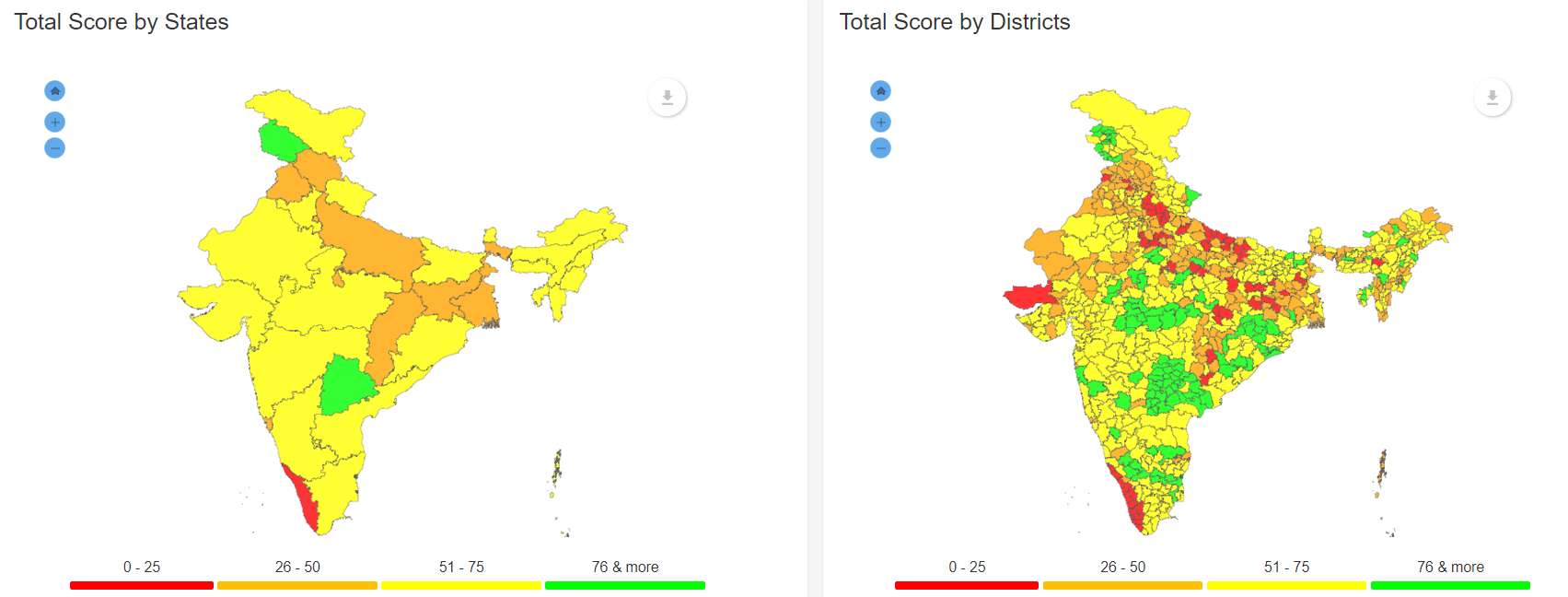 Map of States / Districts showing ‘Total Score’ by ranges
On selecting a particular ‘State’ from filter on the top – ‘Districts’ for that particular state are shown
Home / Zoom in / Zoom out buttons are given for better visual experience
Data / Image can be exported by clicking on given button
Dashboard – Score trend
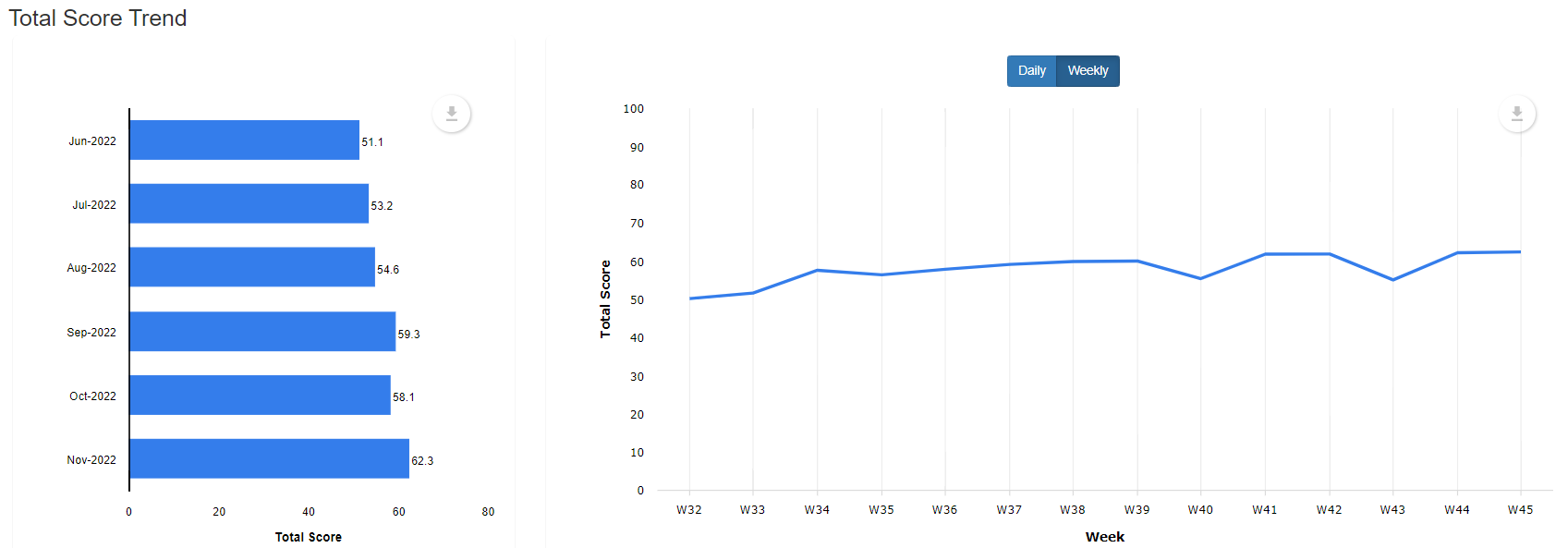 On the left – Monthly mean score for the last six months is shown
On the right – The day / Week wise score trend for the selected period is shown
Data / Images can be exported by clicking on the given button
Dashboard – Districts Performance
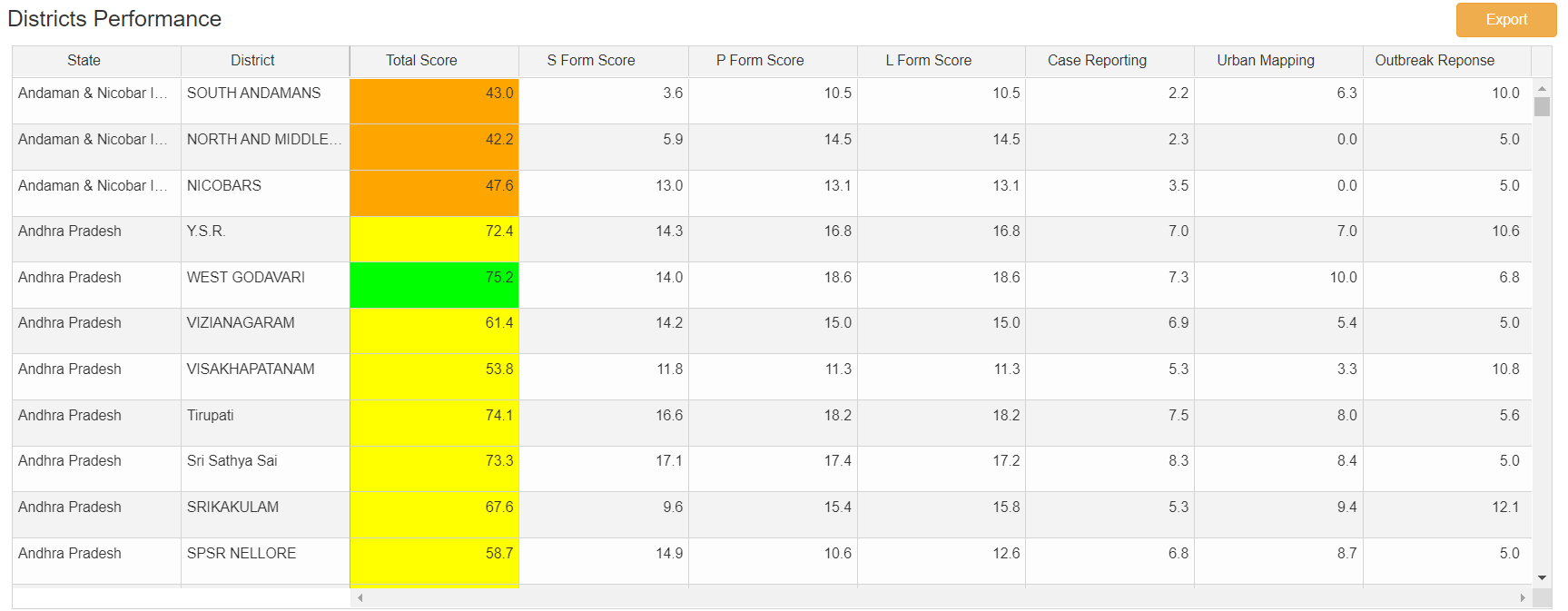 Table shows district-wise different scores
Can be sorted by clicking on any column heading
Data can be downloaded by clicking on ‘Export’
Dashboard – Score trend
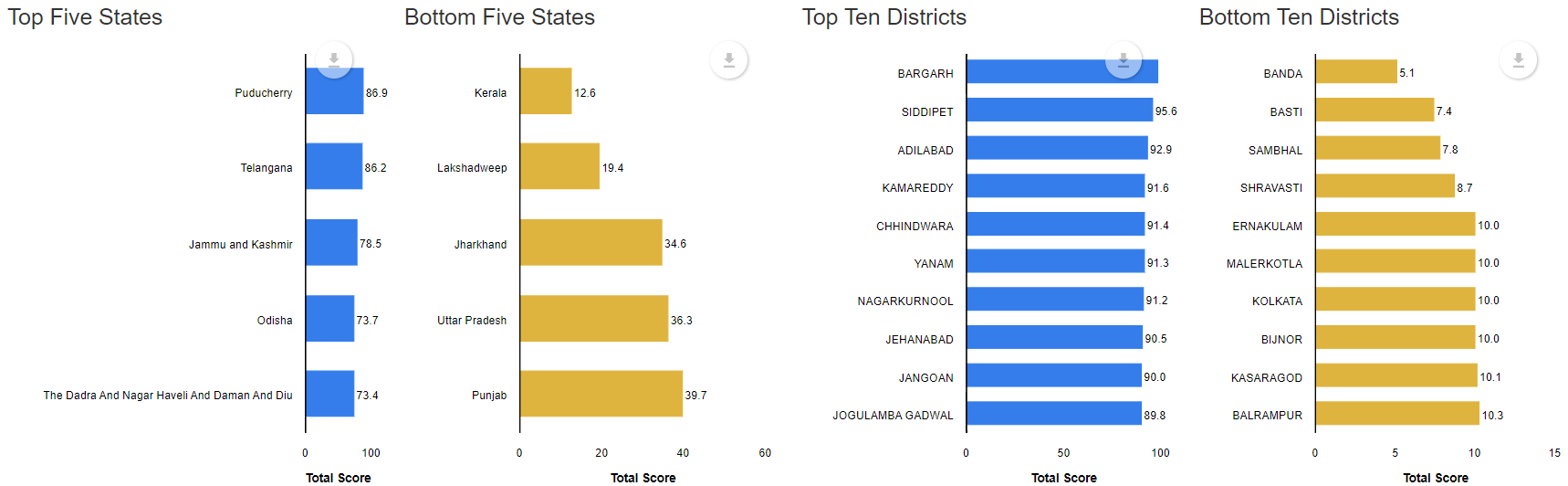 Top & bottom States / Districts as per total score are shown
By selecting a particular state on top filter, ranking of districts for that state can be seen
Data / Image can be exported by clicking on given button